DEJAVNOST: izražanje čustev in občutkov ter ustvarjanje ob poslušanju glasbeIZBIRNI PREDMET GLASBENO USTVARJANJE, Pedagoška fakulteta v Ljubljani
Barbara Radelj, Monika Pust in Alenka Dolanc
PV IŠ, 3. letnik
Mentorica: Brina Jež Brezavšček, izredna profesorica

maj, 2020
CILJI KURIKULUMA:
doživljanje in spoznavanje umetniških del;
negovanje, spodbujanje in razvijanje čutnega doživljanja z usmerjanjem povečane pozornosti v občutenje telesa, tipanje, opazovanje in poslušanje sebe ter izbranih virov iz okolja;
uporaba in razvijanje spretnosti, spoznavanje, raziskovanje, eksperimentiranje z umetniškimi sredstvi (telesom, glasom, materiali, predmeti, inštrumenti, tehnikami in tehnologijami) in njihovimi izraznimi lastnostmi;
razvijanje izražanja in komuniciranja z umetnostjo;
razvijanje umetniške predstavljivosti in domišljije z zamišljanjem in ustvarjanjem.
CILJI
Otrok:
se ob poslušanju glasbe sprosti;
prepozna različna čustva, ki jih doživlja ob poslušanju glasbe;
izraža doživetja z verbalno komunikacijo;
izraža doživetja z neverbalno komunikacijo (se plesno izraža; prikaže svoja čustva/razpoloženja); 
likovno ustvarja (riše po hrbtu s prsti).
1. DEJAVNOST: poslušanje glasbe
VZGOJITELJ:
Pripravi prostor: otroke povabi, da se uležejo na tla. 
Pripravi pesem: Grieg: V dvorani gorskega kralja (In the Hall of the Mountain King)
    https://www.youtube.com/watch?v=pPLXNmKvLBQ&list=RDdRpzxKsSEZg&index=3

OTROCI:
 Uležejo se na rjuho in prisluhnejo pesmi.

Možne različice in prilagoditve: 
dejavnost na prostem (na travniku, v gozdu),
ležanje na tleh na različne načine (držijo za roke …).
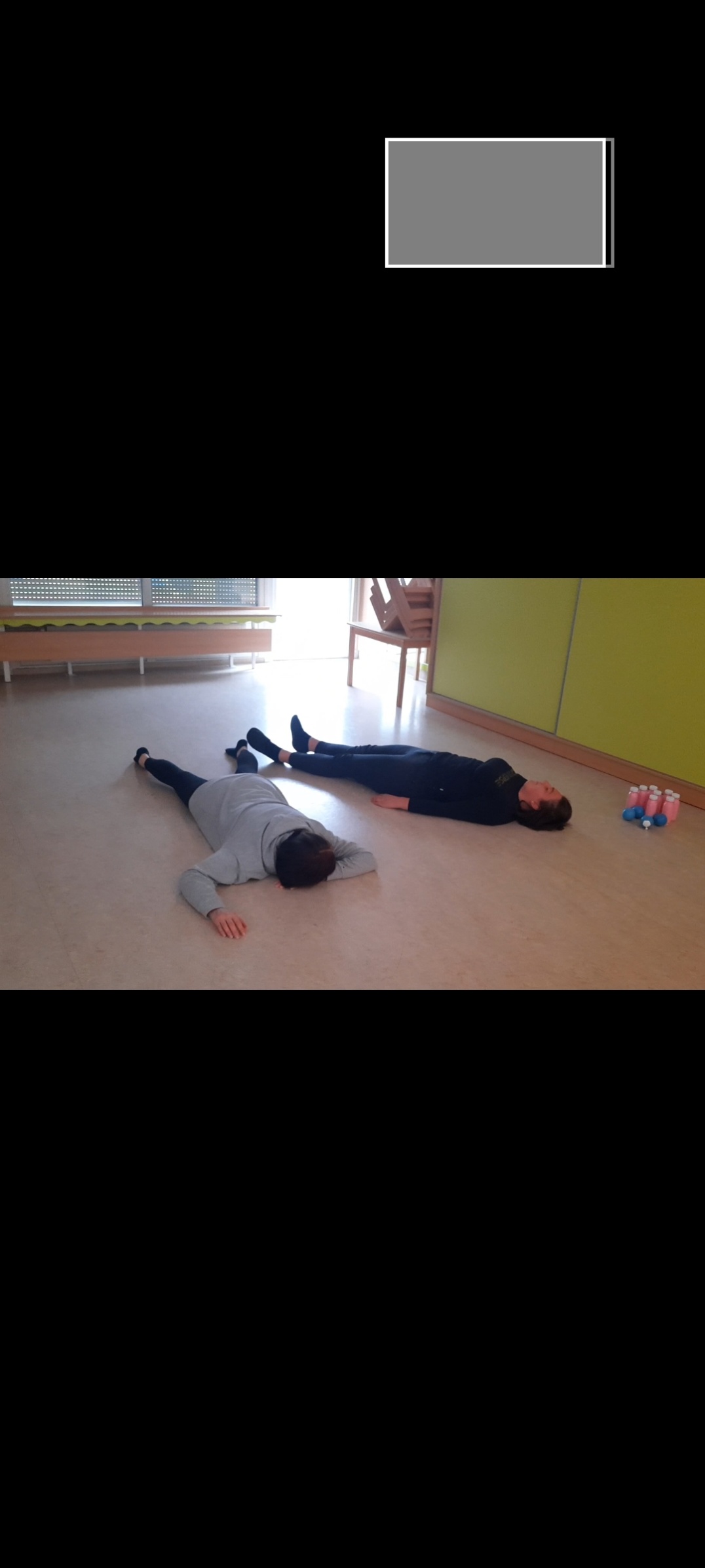 2. DEJAVNOST: pogovor o doživljanju glasbe
VZGOJITELJ:
Otroke vpraša, kako so se počutili med poslušanjem (kaj so doživljali/si predstavljali).

OTROCI: 
Otroci sodelujejo v pogovoru (opisujejo svoja čustva, razpoloženje, predstave … ).

Možne različice in prilagoditve: 
neverbalno izražanje čustev in pripovedovanje o občutkih,
izražanje čustev s simbolnimi ali plesnimi karticami.
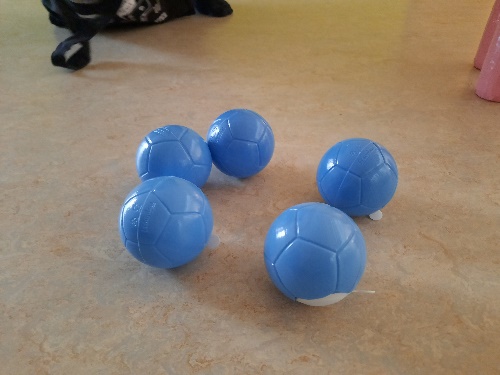 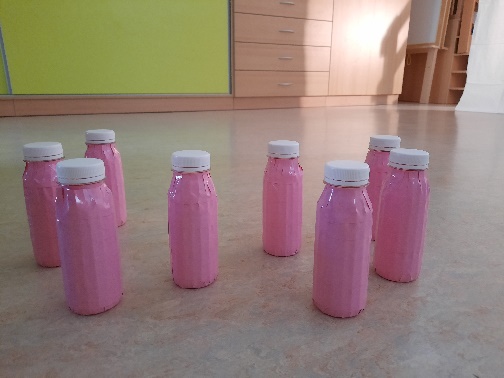 3. DEJAVNOST: razdelitev v skupine
VZGOJITELJ:
otroke s pomočjo »glasbenega spomina« razdeli v skupine.

OTROCI:
Otroci se razdelijo in prisluhnejo navodilom.

Možne različice in prilagoditve: 
- različni improvizirani inštrumenti za glasbeni spomin,
- tipni spomin (vrečka z različnimi naravnimi materiali).
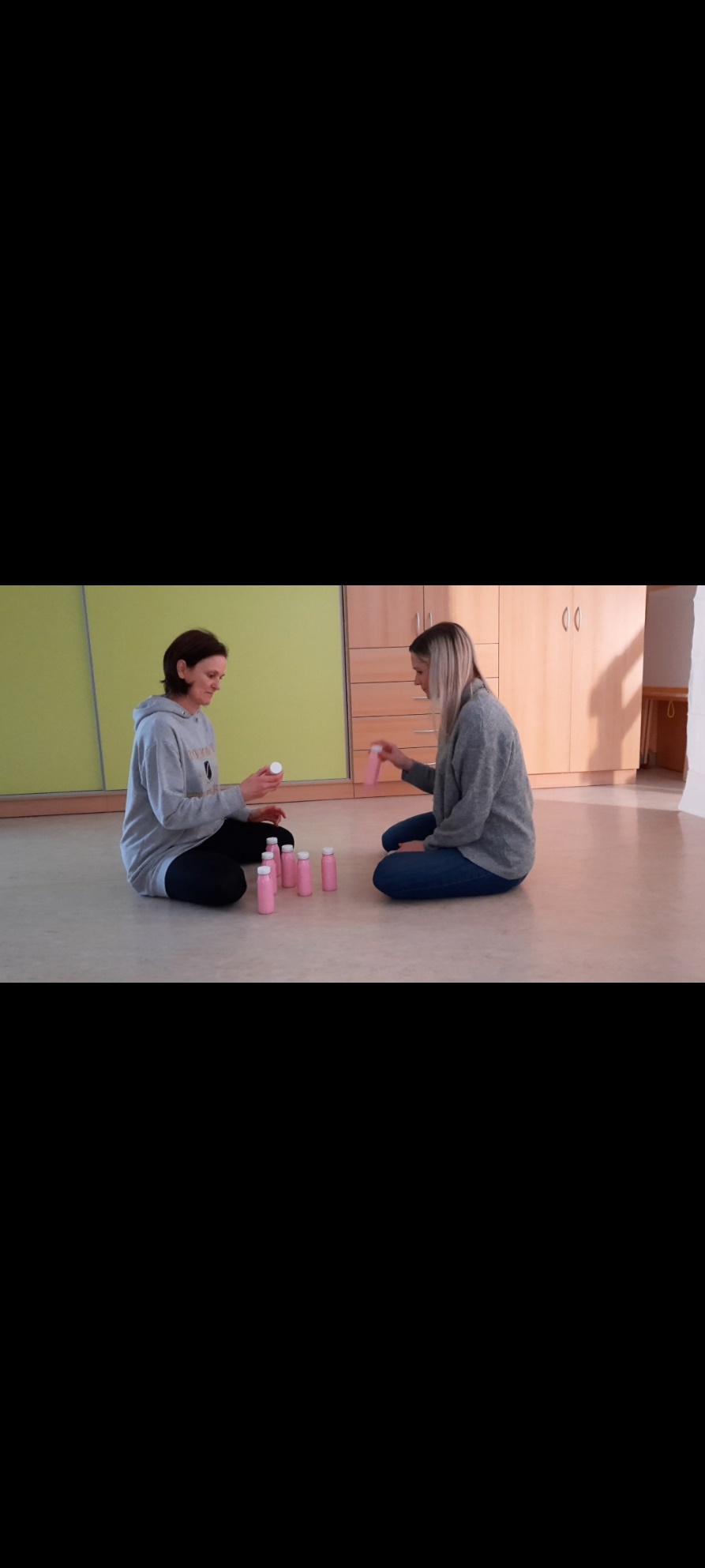 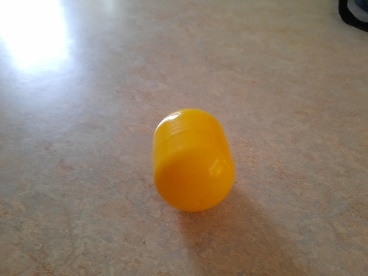 4. DEJAVNOST: Neverbalno izražanje
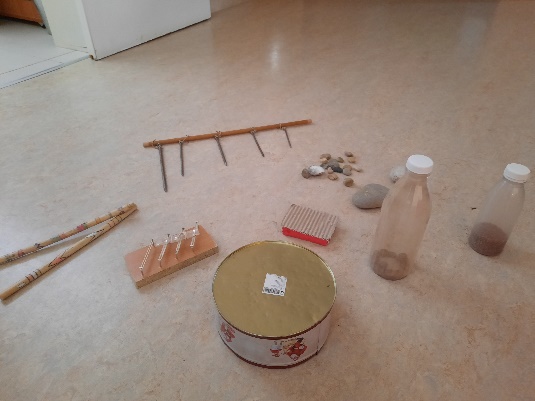 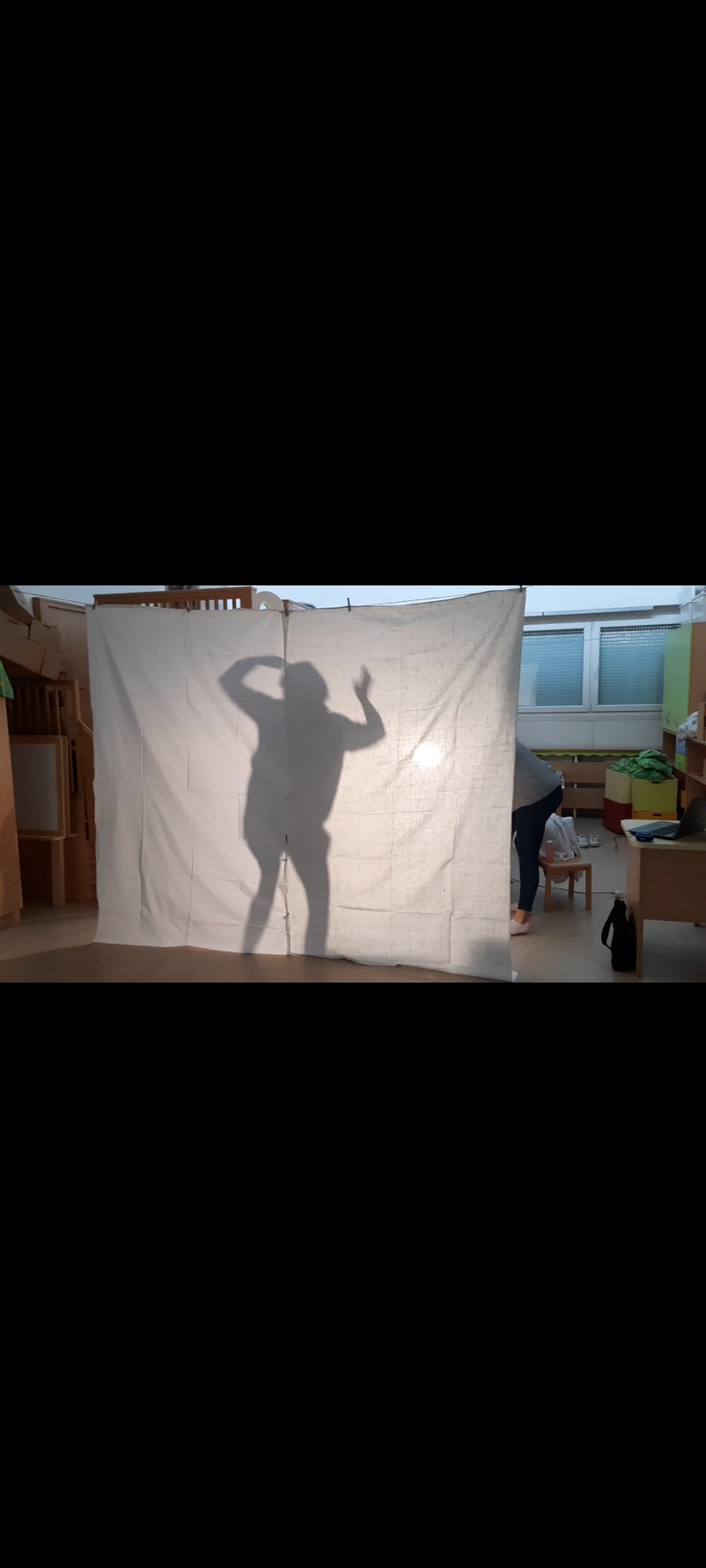 VZGOJITELJ:
Pripravi rjuho (jo napne), zadaj prižge svetilko, ter otrokom pove navodila.

OTROCI:
Otroci v skupinah pripravijo kratko gibalno izražanje ob igranju na lastna/improvizirana glasbila – ustvarjalni gib (zadaj za rjuho, tako da bodo vidne samo sence).

Možne različice in prilagoditve: 
Orffova glasbila, otroci sami izdelajo glasbila, naravni materiali, papir, nestrukturiran material,
ustvarjalni gib in ustvarjanje s pomočjo naravnega vira svetlobe na prostem (gozd, park),
uporaba lastnega glasu, izmišljevanje lastne zgodbe.
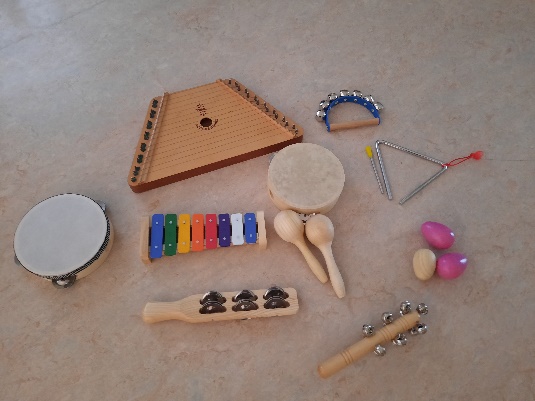 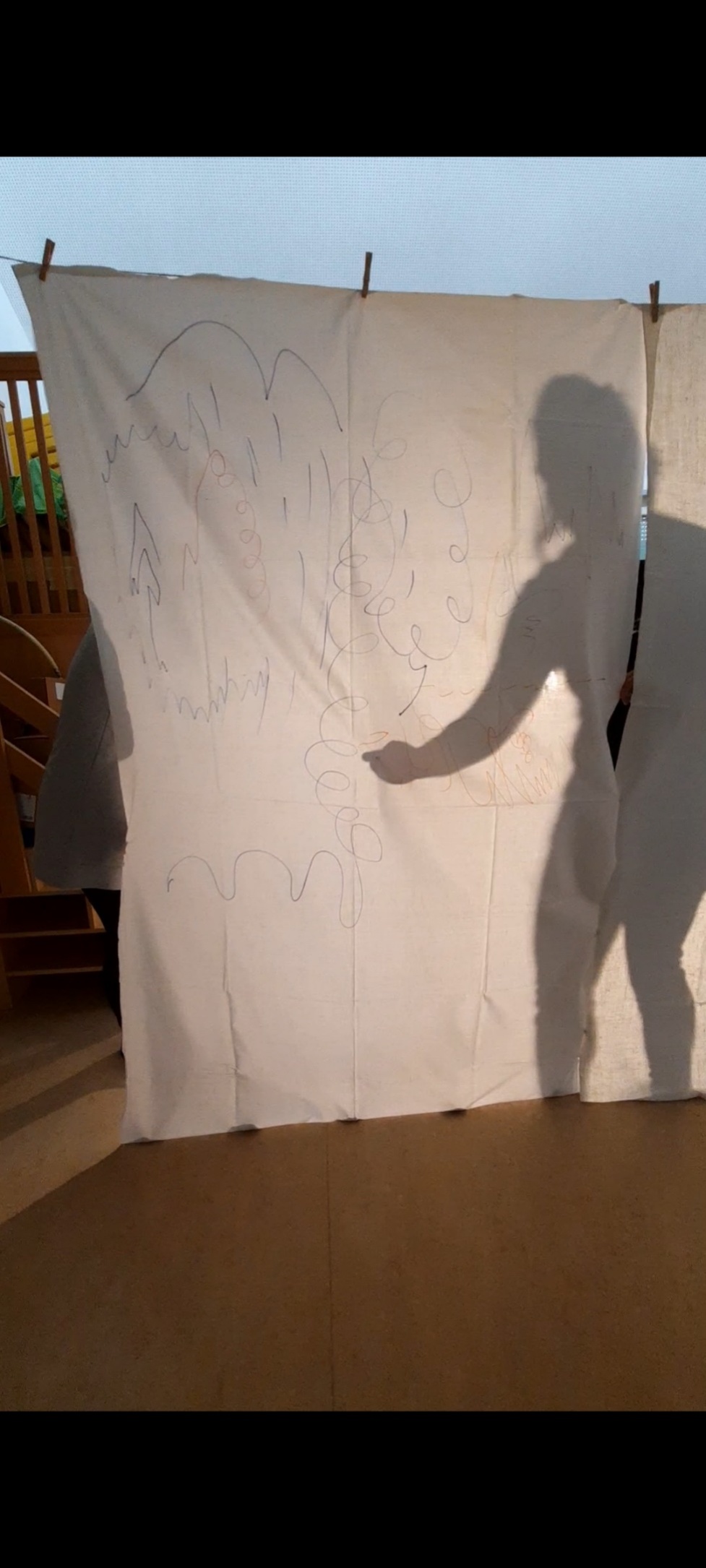 5. DEJAVNOST: sprostitev z risanjem s flomastri po osvetljeni rjuhi
VZGOJITELJ:
Pripravi flomastre/tempera barve/tuš, prstne barve … in otrokom poda navodila. 

OTROCI:
Otroci doživljajsko ustvarjajo svoje občutke na rjuhe.

Možne različice in prilagoditve: 
tempera barve, prstne barve, tuš, odtiskovanje,
individualno likovno ustvarjanje, skupinsko ustvarjanje.
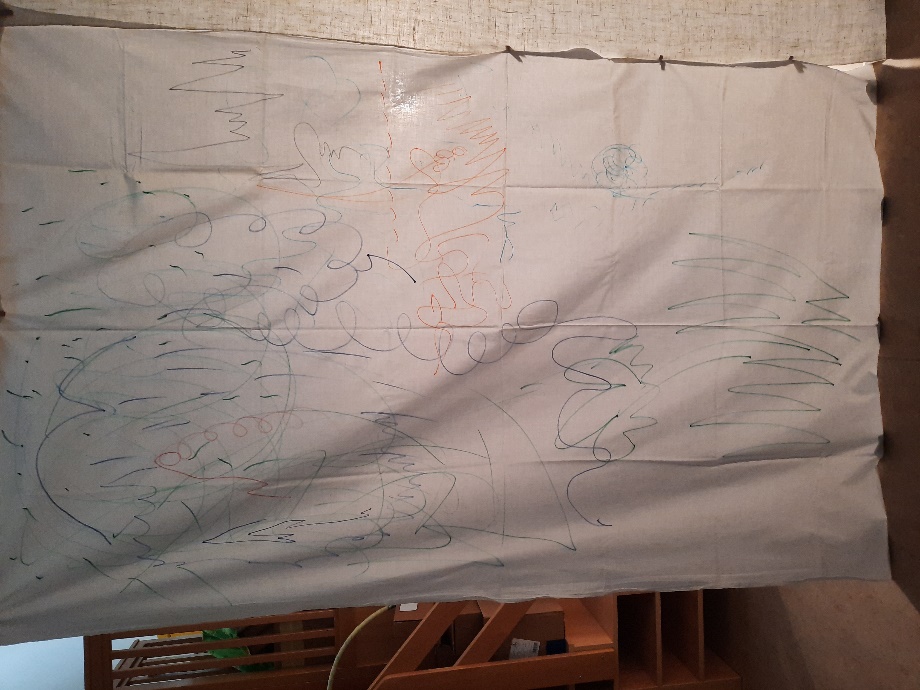